Hét nap
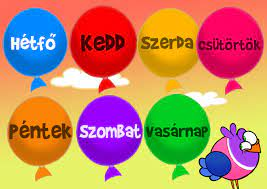 Zelk Zoltán
Készítette: Pakayné Péter Krisztina
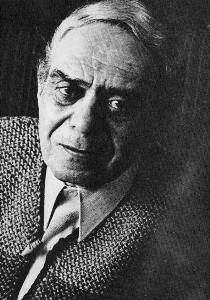 Zelk Zoltán Baumgarten-, József Attila- és Kossuth-díjas magyar költő, prózaíró, 2012-től a Digitális Irodalmi Akadémia posztumusz tagja. Wikipédia
Született: 1906. december 18., Érmihályfalva, Románia
Meghalt: 1981. április 23., Budapest
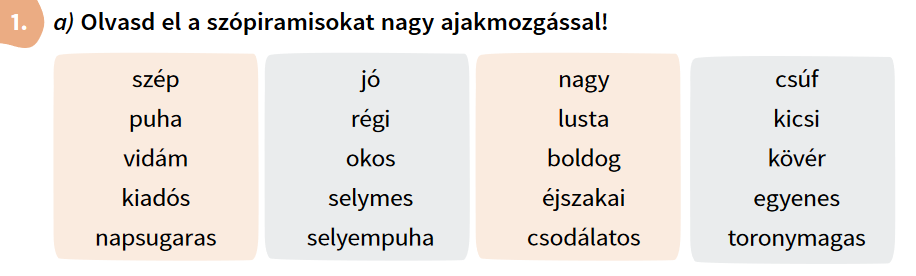 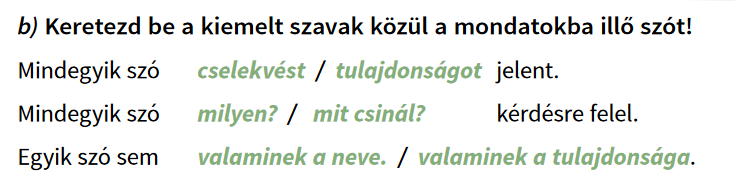 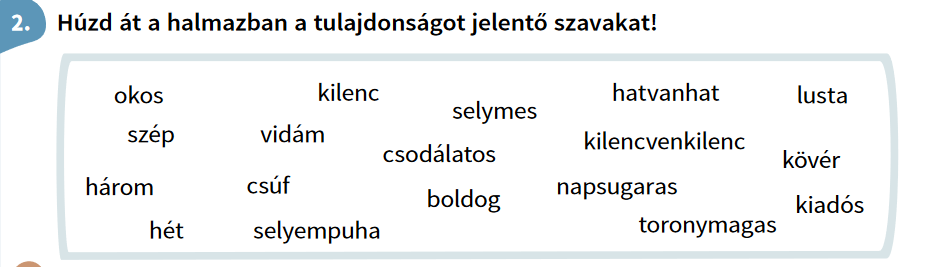 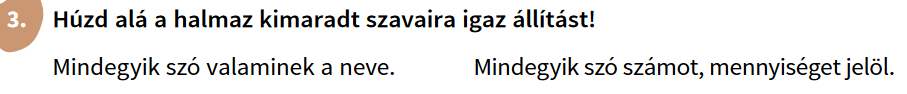 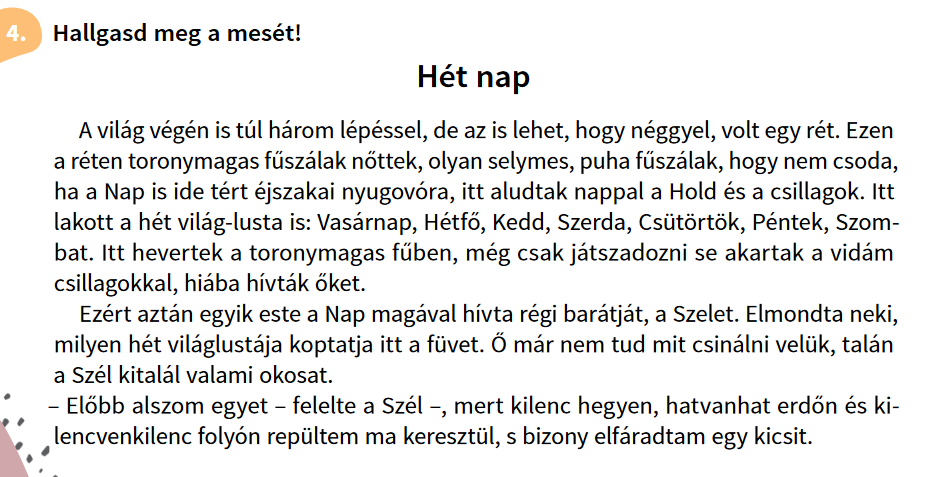 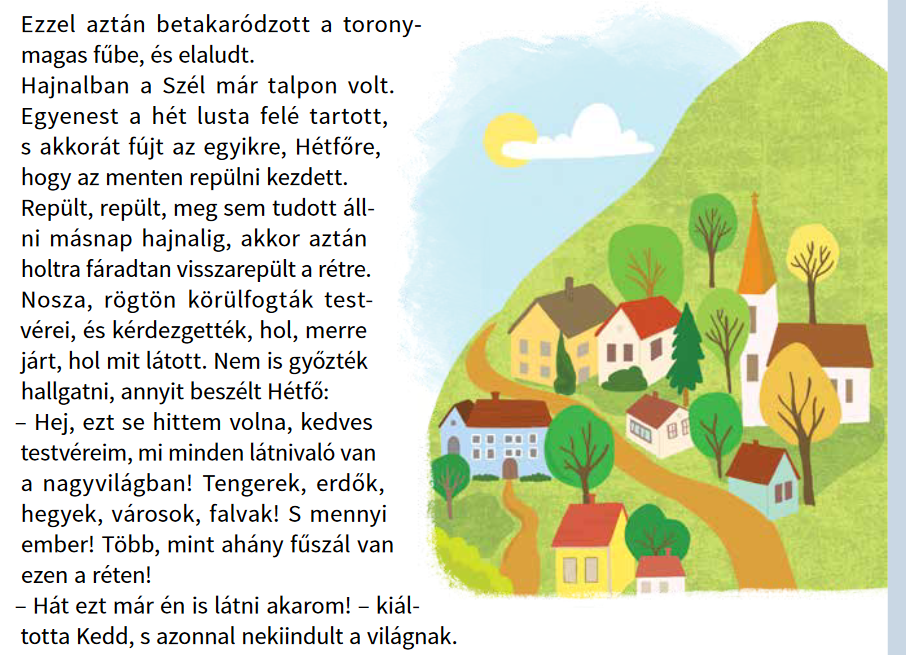 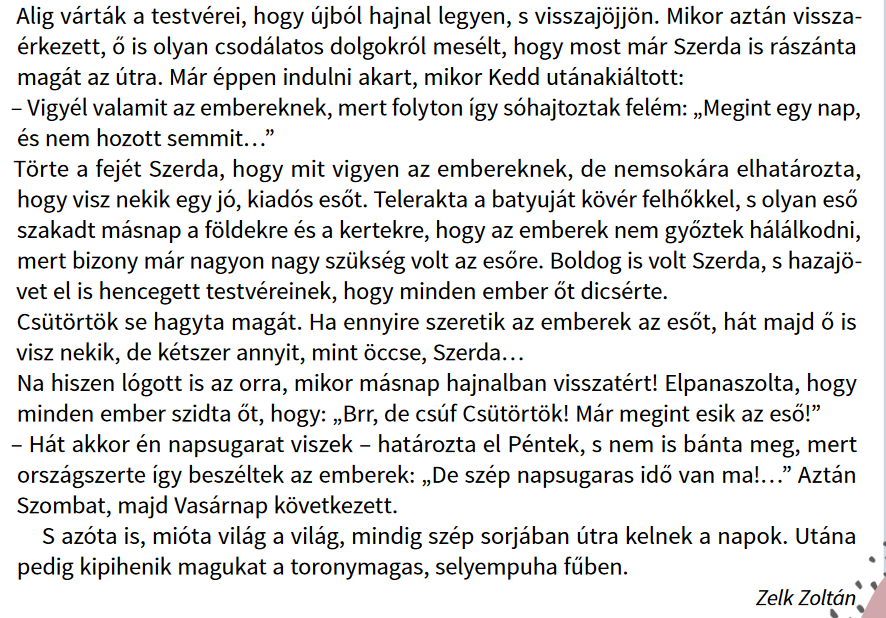 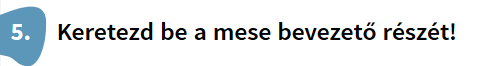 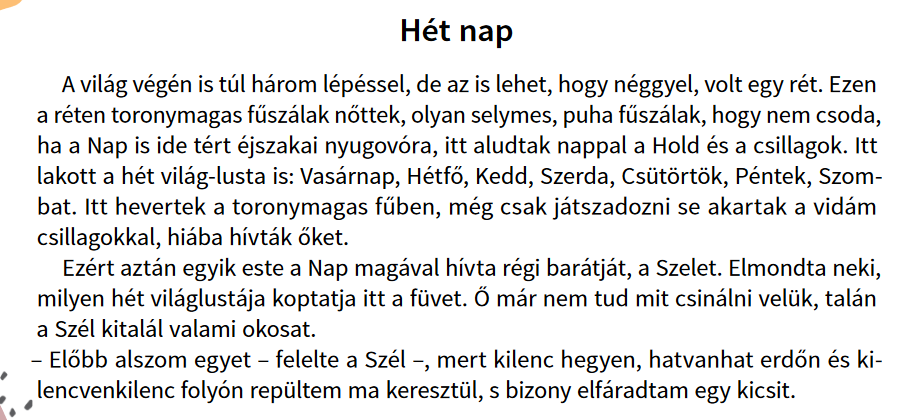 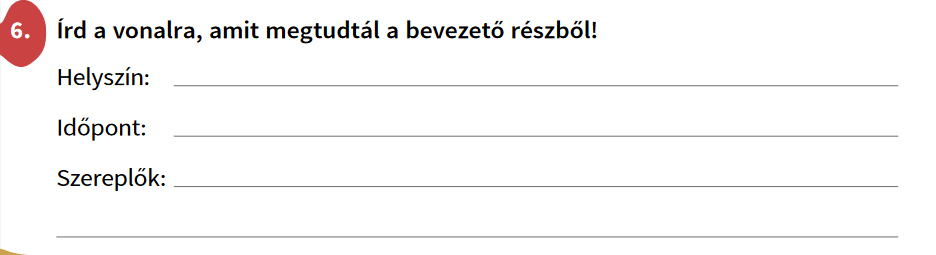 a világvégén is túl egy rét
egyik este
Nap, Hold, csillagok, Vasárnap,
Hétfő, Kedd, Szerda, Csütörtök, Péntek, Szombat
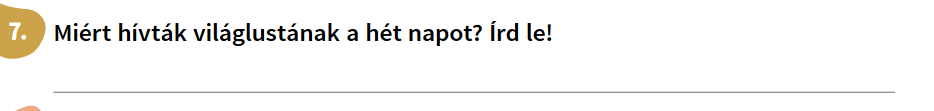 Csak hevertek a fűben, játszadozni sem akartak.
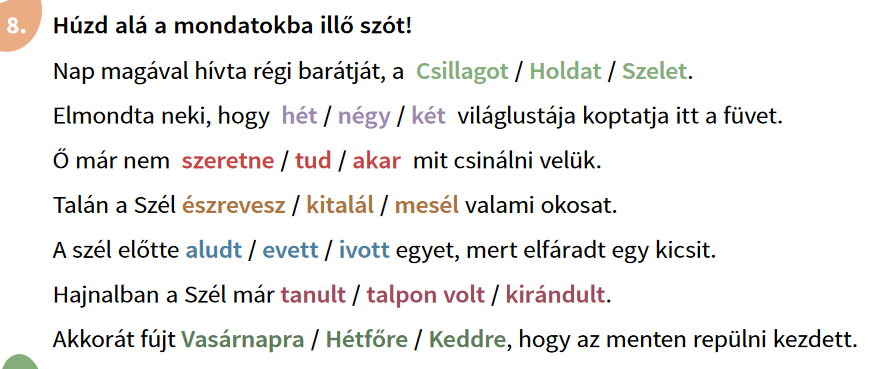 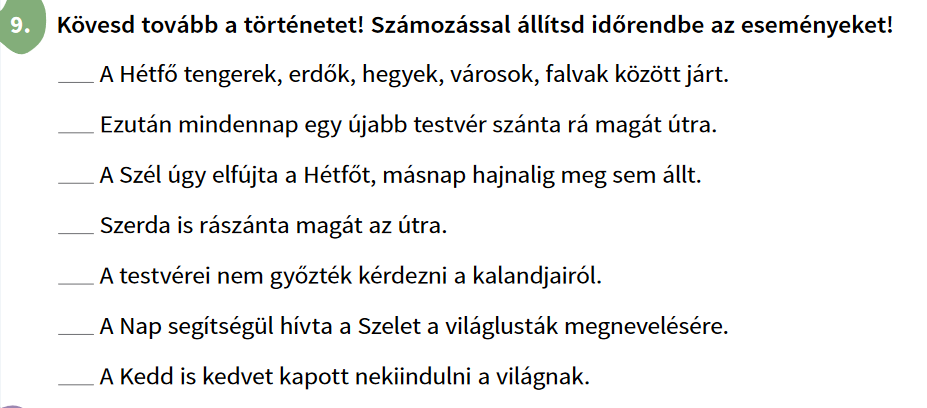 4.
5.
2.
7.
3.
1.
6.
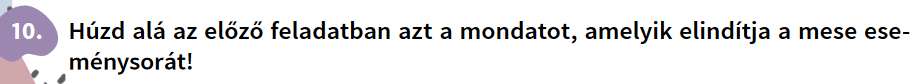 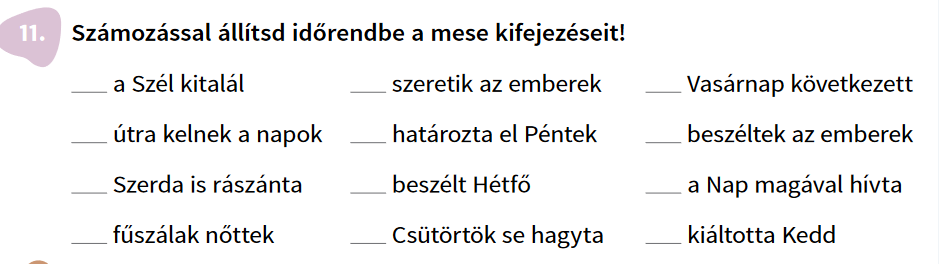 11.
8.
3.
10.
9.
12.
6.
4.
2.
7.
5.
1.
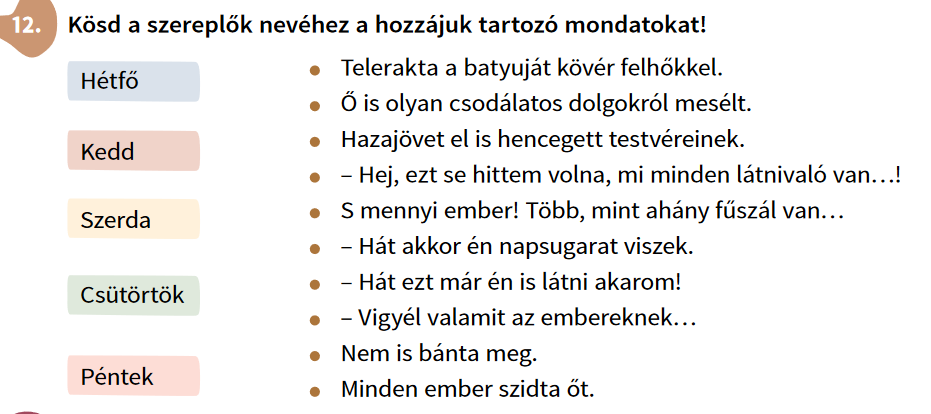 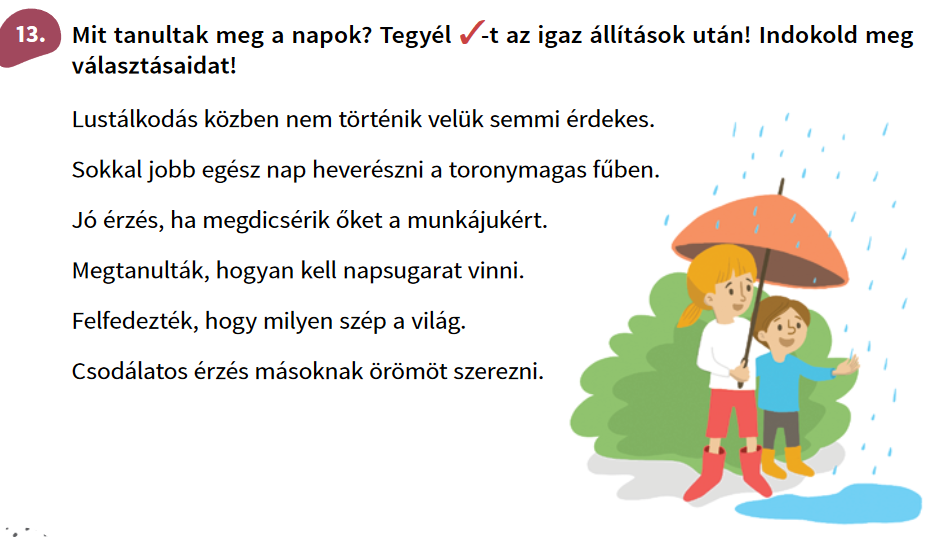 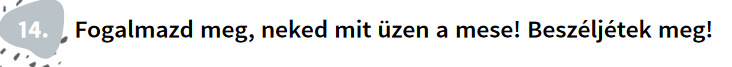 https://www.youtube.com/watch?v=2MMbv-QET_0&t=11s